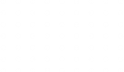 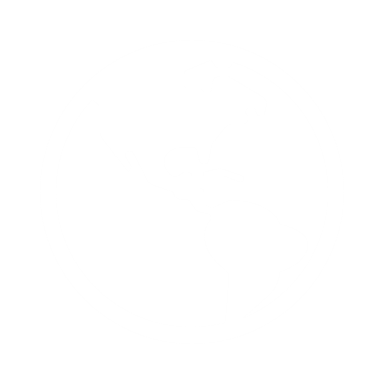 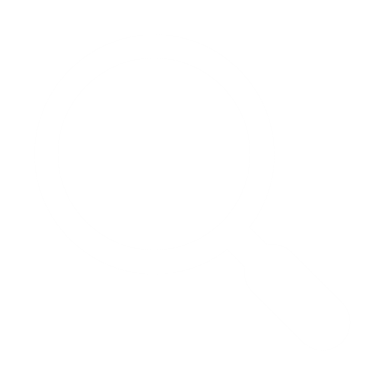 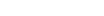 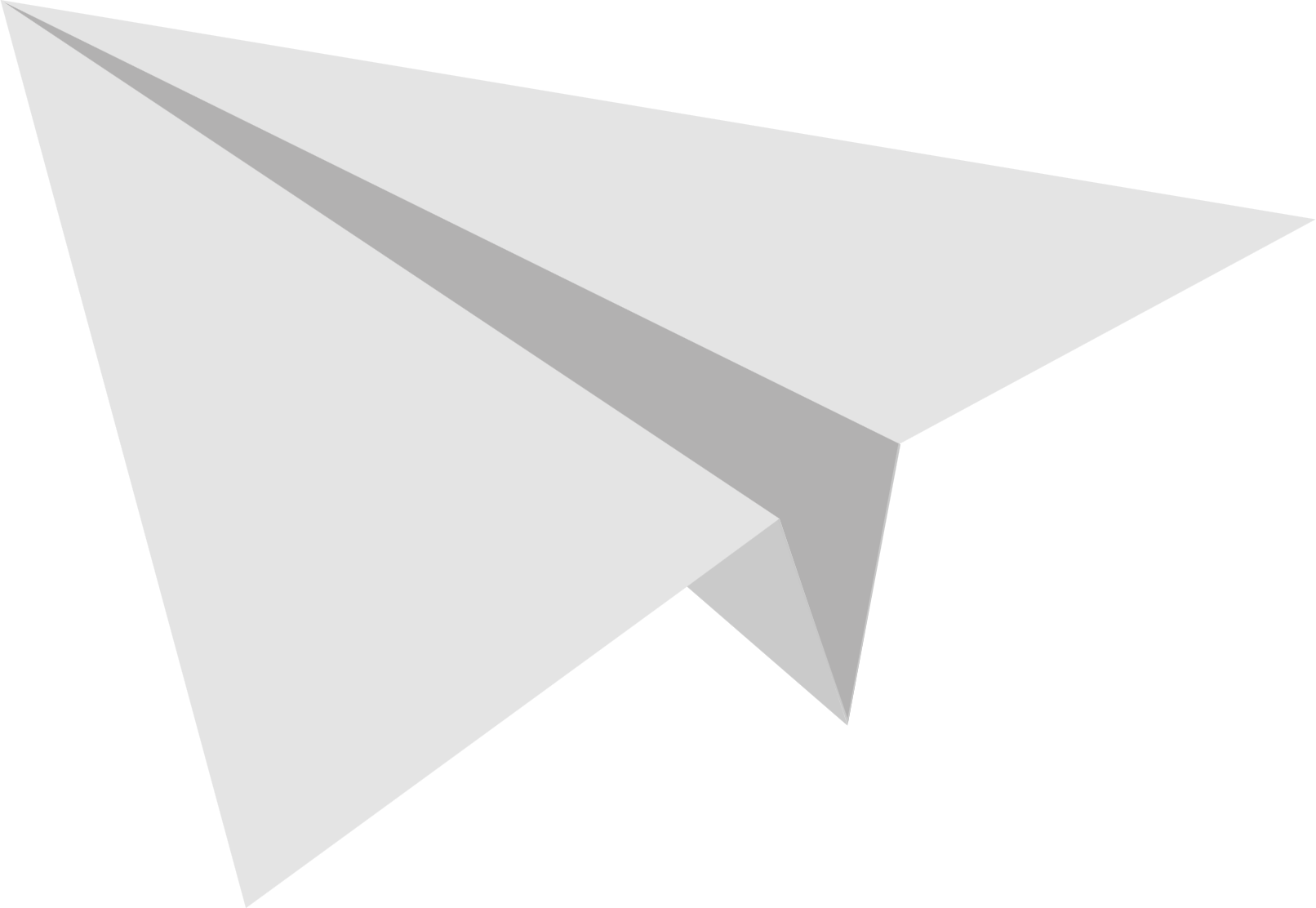 Title Here
Subtitle Here
INSTRUCTIONS FOR USE:
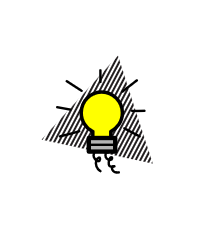 *This Presentation is easy to use, edit and customize. Just add or replace text, images, slides and information according to your need. You can download more PowerPoint or Google slides version of the template from our website.
Presentation Main Points
Intro & History
  Geography
  Government
  Economy
  Science
  Culture
  Summary
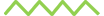 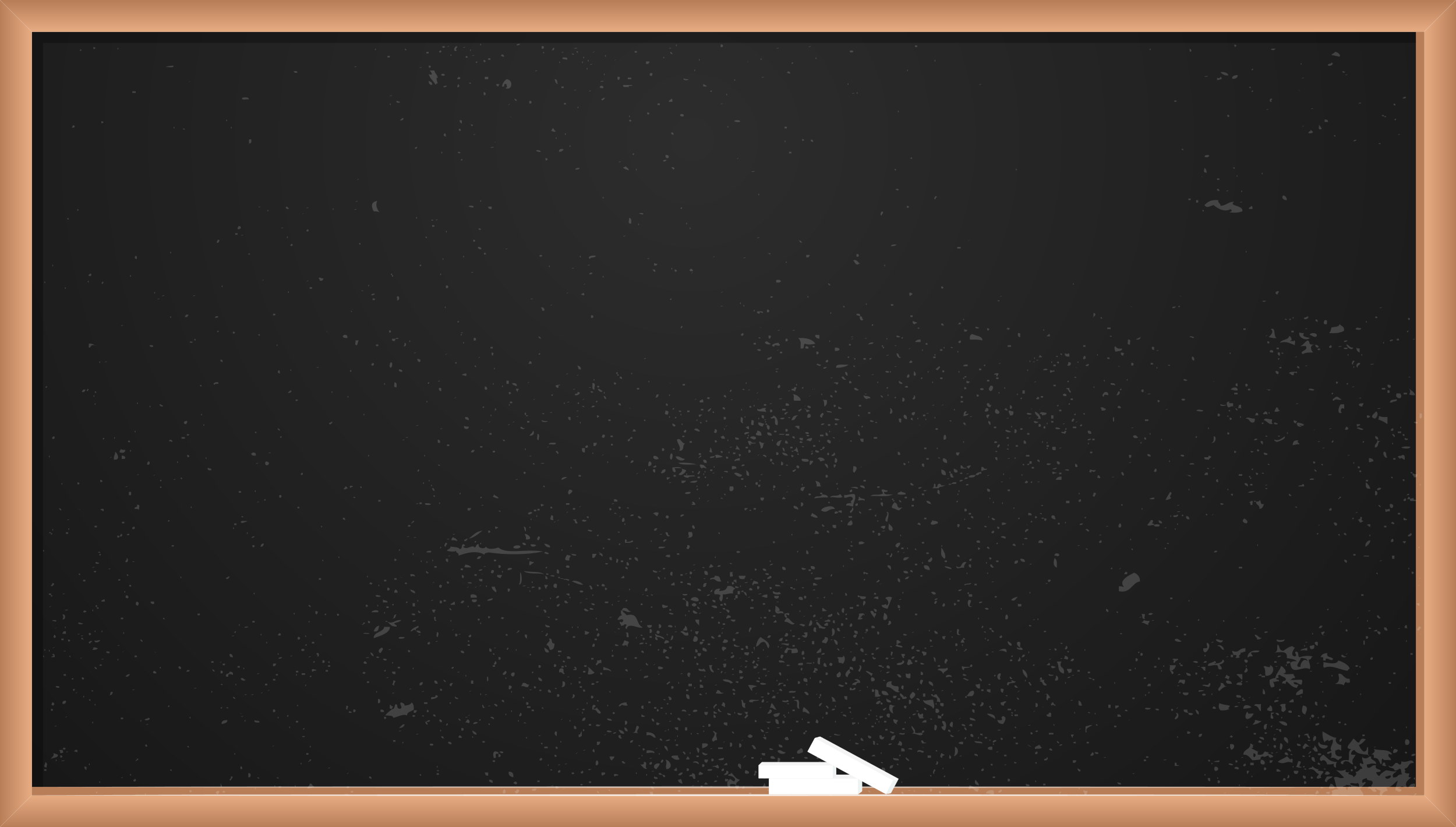 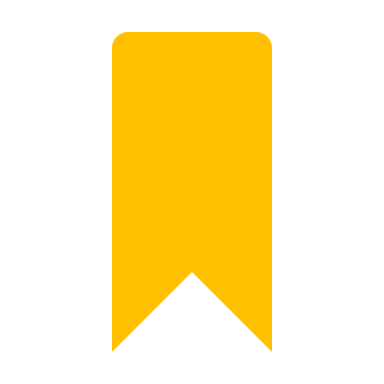 A Quote
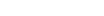 “Those who want to reap the benefits of this great nation must bear the fatigue of supporting it..”
~ Thomas Paine
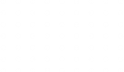 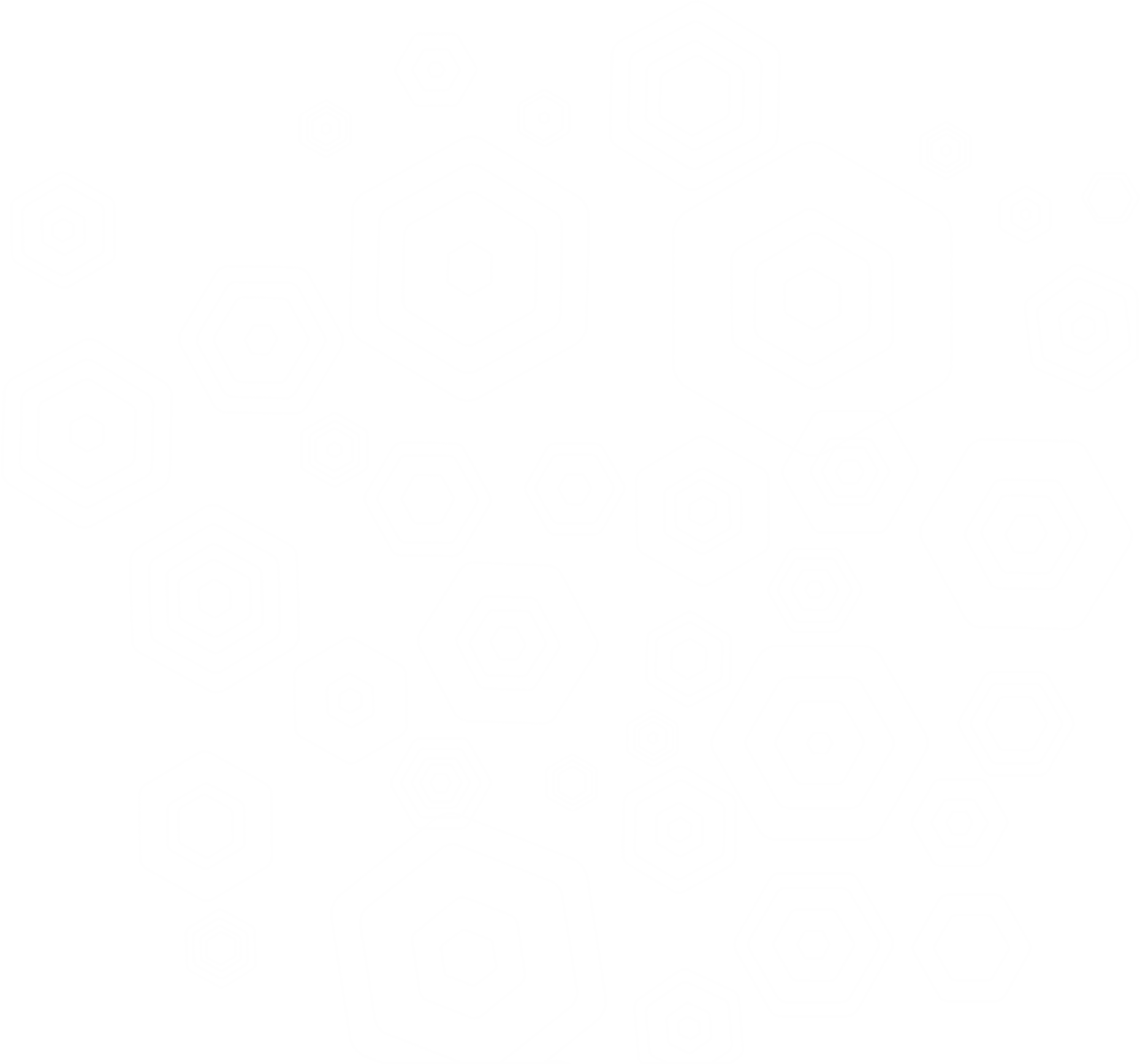 About
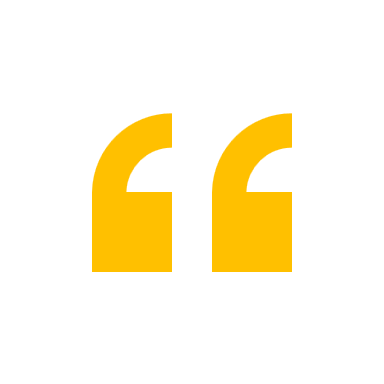 Lorem ipsum dolor sit amet, consectetur adipiscing elit. Ut porta felis a diam laoreet, sit amet scelerisque ex consequat. Aliquam pharetra orci quis vestibulum congue. Nullam ultricies nunc lorem, a dictum diam lacinia vitae. Quisque tincidunt est vel porta pellentesque. Mauris a velit sit amet nisl elementum faucibus eget sed dolor. Sed viverra sit amet diam vestibulum imperdiet. Suspendisse consectetur sem ac purus commodo pharetra. Nulla neque mauris, interdum ac pulvinar at, molestie vitae tellus. Etiam laoreet diam in justo consectetur finibus.
Capital : 
Largest City :
Population :
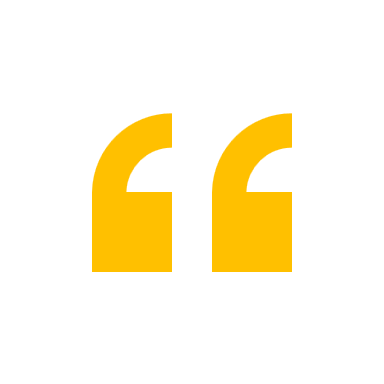 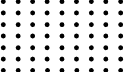 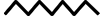 History
Lorem ipsum dolor sit amet, consectetur adipiscing elit. Ut porta felis a diam laoreet, sit amet scelerisque ex consequat. Aliquam pharetra orci quis vestibulum congue. Nullam ultricies nunc lorem, a dictum diam lacinia vitae. Quisque tincidunt est vel porta pellentesque. Mauris a velit sit amet nisl elementum faucibus eget sed dolor. Sed viverra sit amet diam vestibulum imperdiet. Suspendisse consectetur sem ac purus commodo pharetra. Nulla neque mauris, interdum ac pulvinar at, molestie vitae tellus. Etiam laoreet diam in justo consectetur finibus.
https://www.pexels.com/@mikebirdy
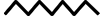 Marie Curie
Louis Pasteur
Alfred Nobel
Famous Personalities
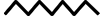 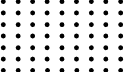 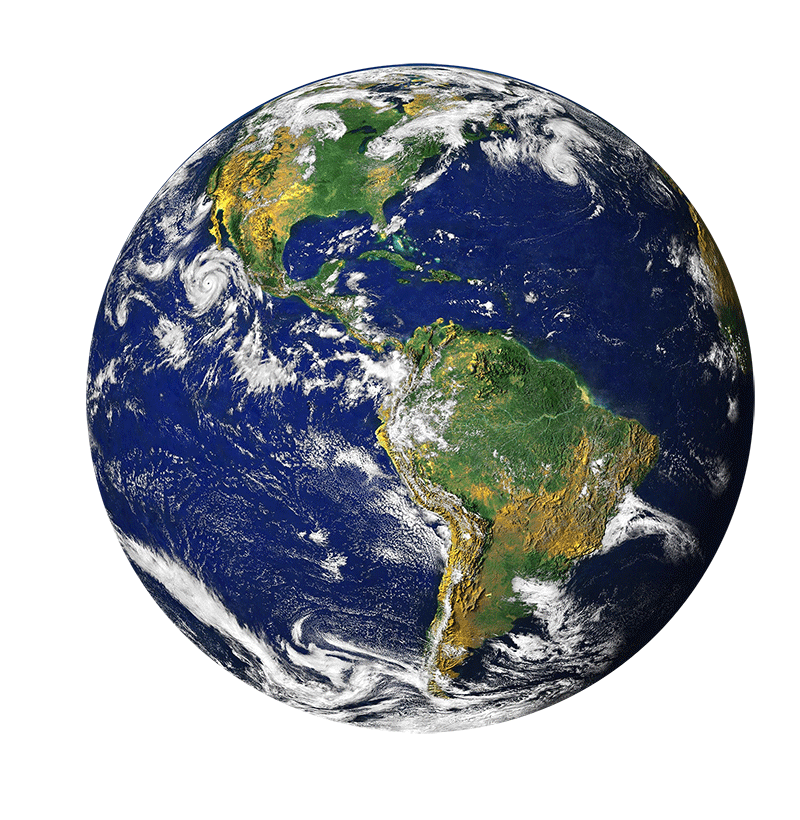 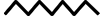 Geography and climate
Lorem ipsum dolor sit amet, consectetur adipiscing elit. Ut porta felis a diam laoreet, sit amet scelerisque ex consequat. Aliquam pharetra orci quis vestibulum congue. Nullam ultricies nunc lorem, a dictum diam lacinia vitae. Quisque tincidunt est vel porta pellentesque. Mauris a velit sit amet nisl elementum faucibus eget sed dolor. Sed viverra sit amet diam vestibulum imperdiet. Suspendisse consectetur sem ac purus commodo pharetra. Nulla neque mauris, interdum ac pulvinar at, molestie vitae tellus. Etiam laoreet diam in justo consectetur finibus.
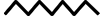 Map
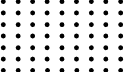 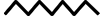 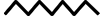 Government and politics
Lorem ipsum dolor sit amet, consectetur adipiscing elit. Ut porta felis a diam laoreet, sit amet scelerisque ex consequat. Aliquam pharetra orci quis vestibulum congue. Nullam ultricies nunc lorem, a dictum diam lacinia vitae. Quisque tincidunt est vel porta pellentesque. Mauris a velit sit amet nisl elementum faucibus eget sed dolor. Sed viverra sit amet diam vestibulum imperdiet. Suspendisse consectetur sem ac purus commodo pharetra. Nulla neque mauris, interdum ac pulvinar at, molestie vitae tellus. Etiam laoreet diam in justo consectetur finibus.
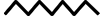 Economy
Lorem ipsum dolor sit amet, consectetur adipiscing elit. Ut porta felis a diam laoreet, sit amet scelerisque ex consequat. Aliquam pharetra orci quis vestibulum congue. Nullam ultricies nunc lorem, a dictum diam lacinia vitae. Quisque tincidunt est vel porta pellentesque. Mauris a velit sit amet nisl elementum faucibus eget sed dolor. Sed viverra sit amet diam vestibulum imperdiet. Suspendisse consectetur sem ac purus commodo pharetra. Nulla neque mauris, interdum ac pulvinar at, molestie vitae tellus. Etiam laoreet diam in justo consectetur finibus.
https://www.pexels.com/@mikebirdy
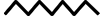 Science and technology
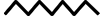 Lorem ipsum dolor sit amet, consectetur adipiscing elit. Ut porta felis a diam laoreet, sit amet scelerisque ex consequat. Aliquam pharetra orci quis vestibulum congue. Nullam ultricies nunc lorem, a dictum diam lacinia vitae. Quisque tincidunt est vel porta pellentesque. Mauris a velit sit amet nisl elementum faucibus eget sed dolor. Sed viverra sit amet diam vestibulum imperdiet. Suspendisse consectetur sem ac purus commodo pharetra. Nulla neque mauris, interdum ac pulvinar at, molestie vitae tellus. Etiam laoreet diam in justo consectetur finibus.
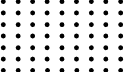 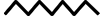 Demographics
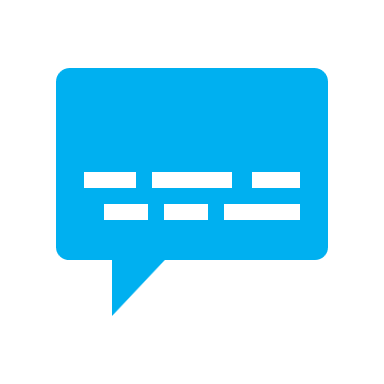 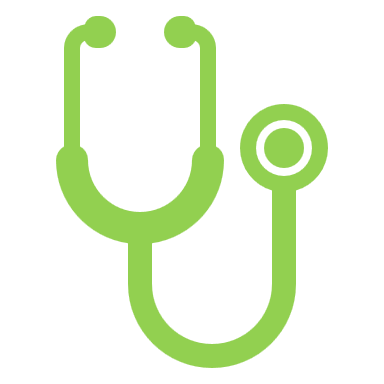 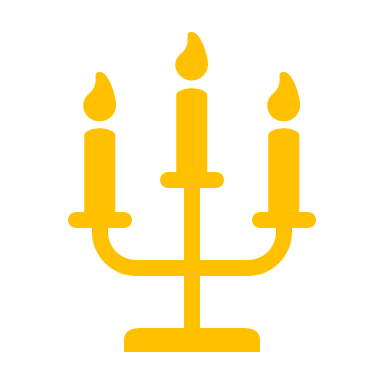 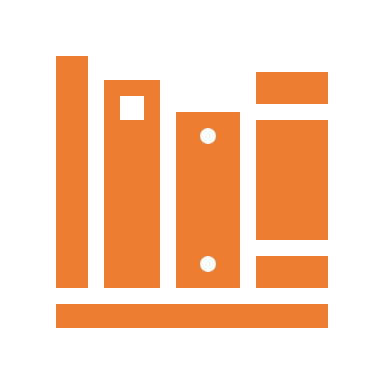 HEALTH
EDUCATION
RELIGION
Lorem ipsum dolor sit amet, consectetur adipiscing elit. Ut porta felis a diam laoreet, sit amet scelerisque ex consequat. Aliquam pharetra orci quis vestibulum congue. Nullam ultricies nunc lorem, a dictum diam lacinia vitae. Quisque tincidunt est vel porta pellentesque. Mauris a velit sit amet
Lorem ipsum dolor sit amet, consectetur adipiscing elit. Ut porta felis a diam laoreet, sit amet scelerisque ex consequat. Aliquam pharetra orci quis vestibulum congue. Nullam ultricies nunc lorem, a dictum diam lacinia vitae. Quisque tincidunt est vel porta pellentesque. Mauris a velit sit amet
Lorem ipsum dolor sit amet, consectetur adipiscing elit. Ut porta felis a diam laoreet, sit amet scelerisque ex consequat. Aliquam pharetra orci quis vestibulum congue. Nullam ultricies nunc lorem, a dictum diam lacinia vitae. Quisque tincidunt est vel porta pellentesque. Mauris a velit sit amet
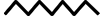 A picture is worth a thousand words
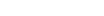 Lorem ipsum dolor sit amet, consectetur adipiscing elit. Nam vel quam nisl. Interdum et malesuada fa mes ac ante ipsum primis in faucibus. Duis dapibus id augue quis semper. Vestibulum ante ipsum prim is in faucibus orci luctus et ultrices posuere cubilia Curae  Suspendisse sem neque
Culture
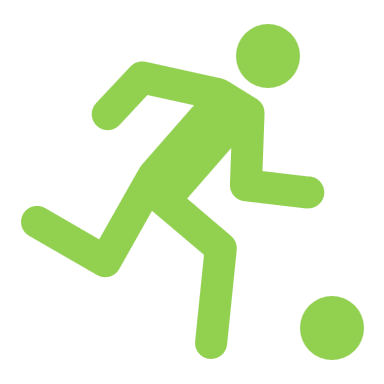 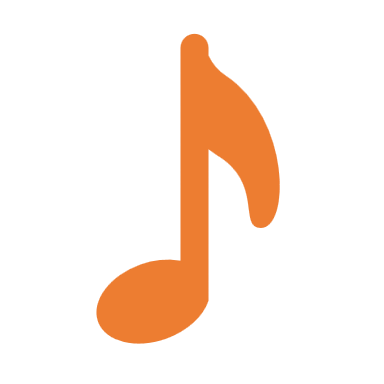 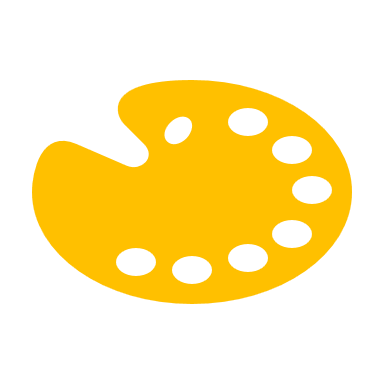 SPORTS
MUSIC
ARTS
Lorem ipsum dolor sit amet, consectetur adipiscing elit. Ut porta felis a diam laoreet, sit amet scelerisque ex consequat. Aliquam pharetra orci quis vestibulum congue. Nullam ultricies nunc lorem, a dictum diam lacinia vitae. Quisque tincidunt est vel porta pellentesque. Mauris a velit sit amet
Lorem ipsum dolor sit amet, consectetur adipiscing elit. Ut porta felis a diam laoreet, sit amet scelerisque ex consequat. Aliquam pharetra orci quis vestibulum congue. Nullam ultricies nunc lorem, a dictum diam lacinia vitae. Quisque tincidunt est vel porta pellentesque. Mauris a velit sit amet
Lorem ipsum dolor sit amet, consectetur adipiscing elit. Ut porta felis a diam laoreet, sit amet scelerisque ex consequat. Aliquam pharetra orci quis vestibulum congue. Nullam ultricies nunc lorem, a dictum diam lacinia vitae. Quisque tincidunt est vel porta pellentesque. Mauris a velit sit amet
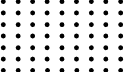 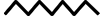 Sports
Lorem ipsum dolor sit amet, consectetur adipiscing elit. Ut porta felis a diam laoreet, sit amet scelerisque ex consequat. Aliquam pharetra orci quis vestibulum congue. Nullam ultricies nunc lorem, a dictum diam lacinia vitae. Quisque tincidunt est vel porta pellentesque. Mauris a velit sit amet nisl elementum faucibus eget sed dolor. Sed viverra sit amet diam vestibulum imperdiet. Suspendisse consectetur sem ac purus commodo pharetra. Nulla neque mauris, interdum ac pulvinar at, molestie vitae tellus. Etiam laoreet diam in justo consectetur finibus.
https://www.pexels.com/@mikebirdy
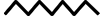 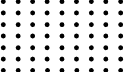 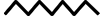 Military
Lorem ipsum dolor sit amet, consectetur adipiscing elit. Ut porta felis a diam laoreet, sit amet scelerisque ex consequat. Aliquam pharetra orci quis vestibulum congue. Nullam ultricies nunc lorem, a dictum diam lacinia vitae. Quisque tincidunt est vel porta pellentesque. Mauris a velit sit amet nisl elementum faucibus eget sed dolor. Sed viverra sit amet diam vestibulum imperdiet. Suspendisse consectetur sem ac purus commodo pharetra. Nulla neque mauris, interdum ac pulvinar at, molestie vitae tellus. Etiam laoreet diam in justo consectetur finibus.
https://www.pexels.com/@mikebirdy
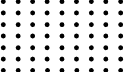 Two Columns Slide
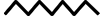 Lorem ipsum dolor sit amet, consectetur adipiscing elit. Ut porta felis a diam laoreet, sit amet scelerisque ex consequat. Aliquam pharetra orci quis vestibulum congue. Nullam ultricies nunc lorem, a dictum diam lacinia vitae. Quisque tincidunt est vel porta pellentesque. Mauris a velit sit amet nisl elementum faucibus eget sed dolor. Sed viverra sit amet diam vestibulum imperdiet. Suspendisse consectetur sem ac purus commodo pharetra.
Lorem ipsum dolor sit amet, consectetur adipiscing elit. Ut porta felis a diam laoreet, sit amet scelerisque ex consequat. Aliquam pharetra orci quis vestibulum congue. Nullam ultricies nunc lorem, a dictum diam lacinia vitae. Quisque tincidunt est vel porta pellentesque. Mauris a velit sit amet nisl elementum faucibus eget sed dolor. Sed viverra sit amet diam vestibulum imperdiet. Suspendisse consectetur sem ac purus commodo pharetra.
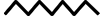 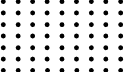 Three Columns Slide
Lorem ipsum dolor sit amet, consectetur adipiscing elit. Ut porta felis a diam laoreet, sit amet scelerisque ex consequat. Aliquam pharetra orci quis vestibulum congue. Nullam ultricies nunc lorem, a dictum diam lacinia vitae. Quisque tincidunt est vel porta pellentesque. Mauris a velit sit amet nisl elementum faucibus eget sed dolor. Sed viverra sit amet diam vestibulum imperdiet. Suspendisse consectetur sem ac purus commodo pharetra.
Lorem ipsum dolor sit amet, consectetur adipiscing elit. Ut porta felis a diam laoreet, sit amet scelerisque ex consequat. Aliquam pharetra orci quis vestibulum congue. Nullam ultricies nunc lorem, a dictum diam lacinia vitae. Quisque tincidunt est vel porta pellentesque. Mauris a velit sit amet nisl elementum faucibus eget sed dolor. Sed viverra sit amet diam vestibulum imperdiet. Suspendisse consectetur sem ac purus commodo pharetra.
Lorem ipsum dolor sit amet, consectetur adipiscing elit. Ut porta felis a diam laoreet, sit amet scelerisque ex consequat. Aliquam pharetra orci quis vestibulum congue. Nullam ultricies nunc lorem, a dictum diam lacinia vitae. Quisque tincidunt est vel porta pellentesque. Mauris a velit sit amet nisl elementum faucibus eget sed dolor. Sed viverra sit amet diam vestibulum imperdiet. Suspendisse consectetur sem ac purus commodo pharetra.
Add Text
Add Text
Lorem ipsum dolor sit amet, consectetur adipiscing elit. Nam vel quam nisl. Interdum et malesuada fa mes ac ante ipsum primis in faucibus. Duis dapibus id augue quis semper. Vestibulum ante ipsum prim is in faucibus orci luctus et ultrices posuere cubilia Curae  Suspendisse sem neque
Lorem ipsum dolor sit amet, consectetur adipiscing elit. Nam vel quam nisl. Interdum et malesuada fa mes ac ante ipsum primis in faucibus. Duis dapibus id augue quis semper. Vestibulum ante ipsum prim is in faucibus orci luctus et ultrices posuere cubilia Curae  Suspendisse sem neque
Place
Some
Pictures
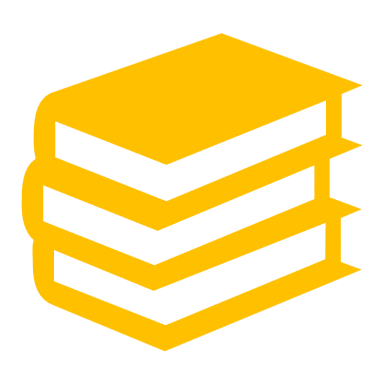 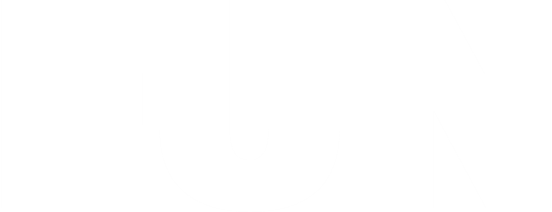 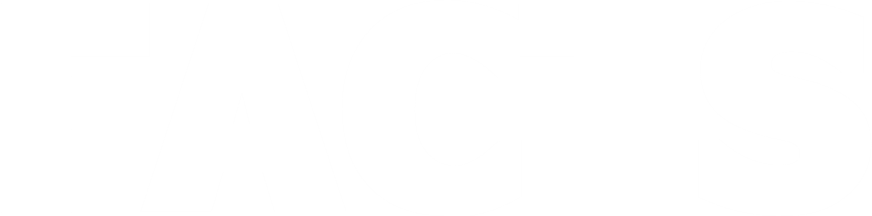 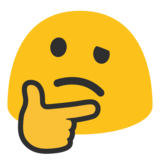 Did You Know?
“Write Your Fact Here.”
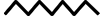 Here are some Stats
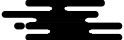 50%
25%
10%
90%
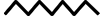 Lorem ipsum dolor sit amet
Process Info-Graphic Slide
1
2
3
4
Add Some Text Here:
Lorem ipsum dolor sit amet
Lorem ipsum dolor sit amet, consectetur
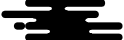 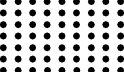 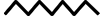 Break
Section
Slide
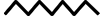 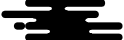 Your Table & Stats
Lorem ipsum dolor sit amet, consectetur adipiscing elit. Nam vel quam nisl. Interdum et malesuada fames ac ante ipsum primis in faucibus. Duis dapibus id augue quis semper. Vestibulum ante ipsum primis in faucibus orci luctus et ultrices posuere cubilia Curae; Suspendisse sem neque
Lorem ipsum dolor
Lorem ipsum dolor
Lorem ipsum dolor
Lorem ipsum dolor
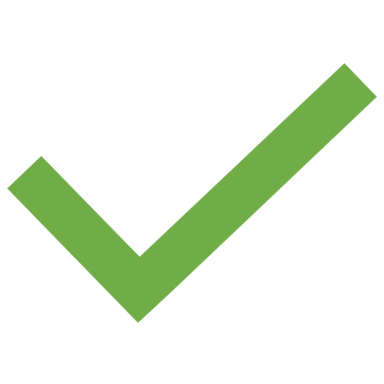 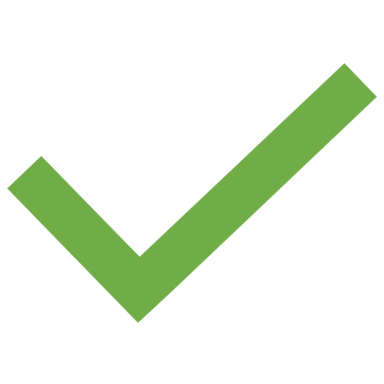 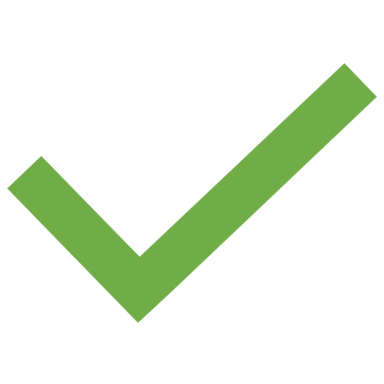 Lorem ipsum dolor
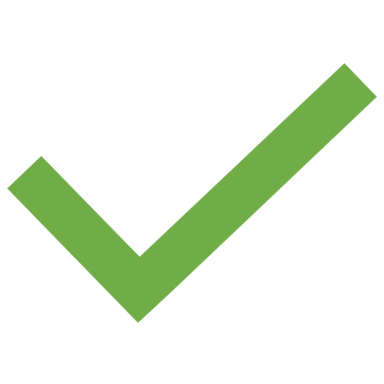 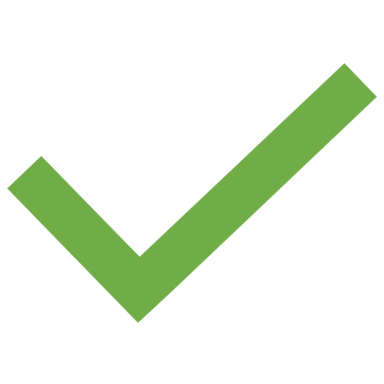 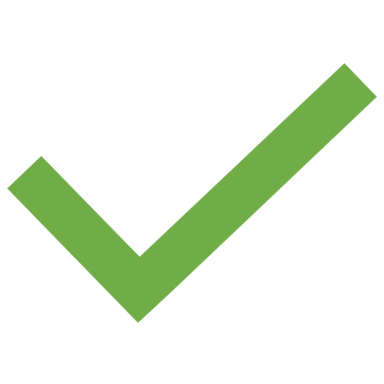 Lorem ipsum dolor
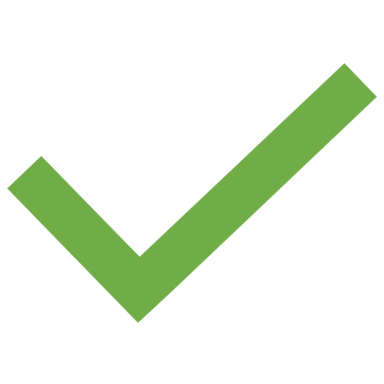 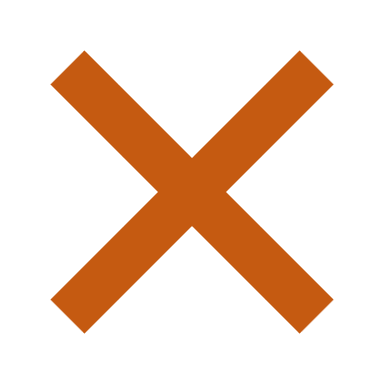 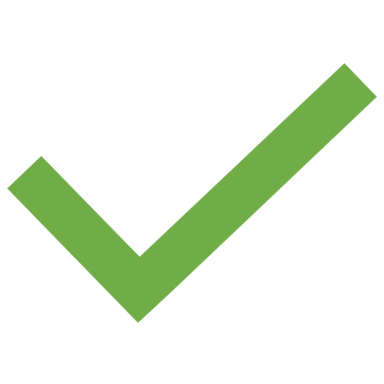 Lorem ipsum dolor
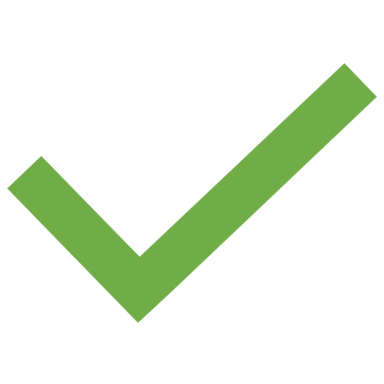 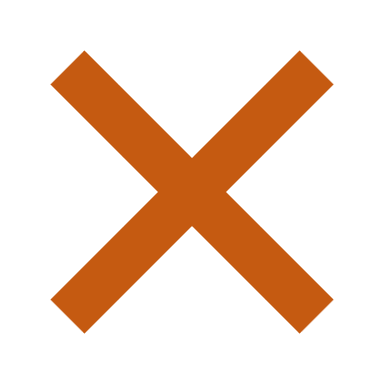 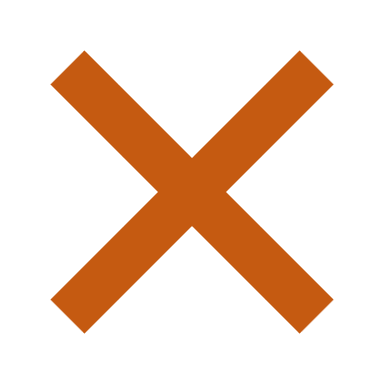 Lorem ipsum dolor
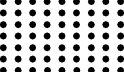 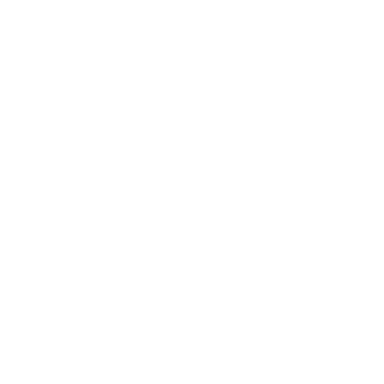 Lorem ipsum dolor sit amet, consectetur adipiscing elit. Proin auctor metus vel nunc molestie pharetra. Quisque sit amet erat arcu. Duis nec mattis augue.
Lorem ipsum dolor sit amet, consectetur adipiscing elit. Proin auctor metus vel nunc molestie pharetra. Quisque sit amet erat arcu. Duis nec mattis augue.
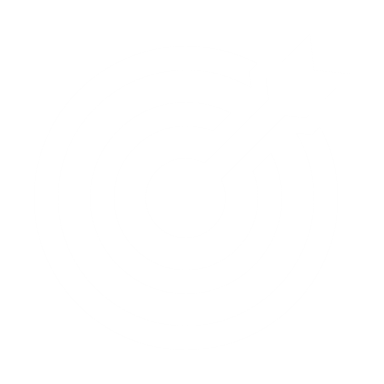 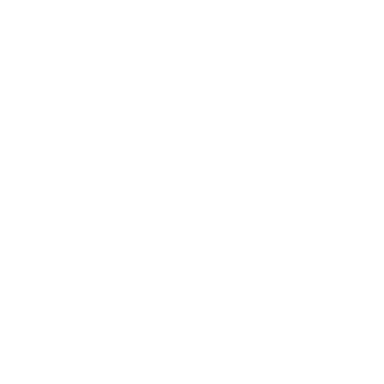 Lorem ipsum dolor sit amet, consectetur adipiscing elit. Proin auctor metus vel nunc molestie pharetra. Quisque sit amet erat arcu. Duis nec mattis augue.
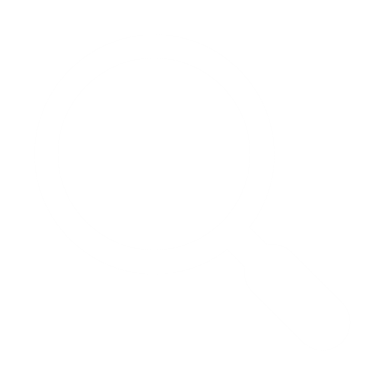 Lorem ipsum dolor sit amet, consectetur adipiscing elit. Proin auctor metus vel nunc molestie pharetra. Quisque sit amet erat arcu. Duis nec mattis augue.
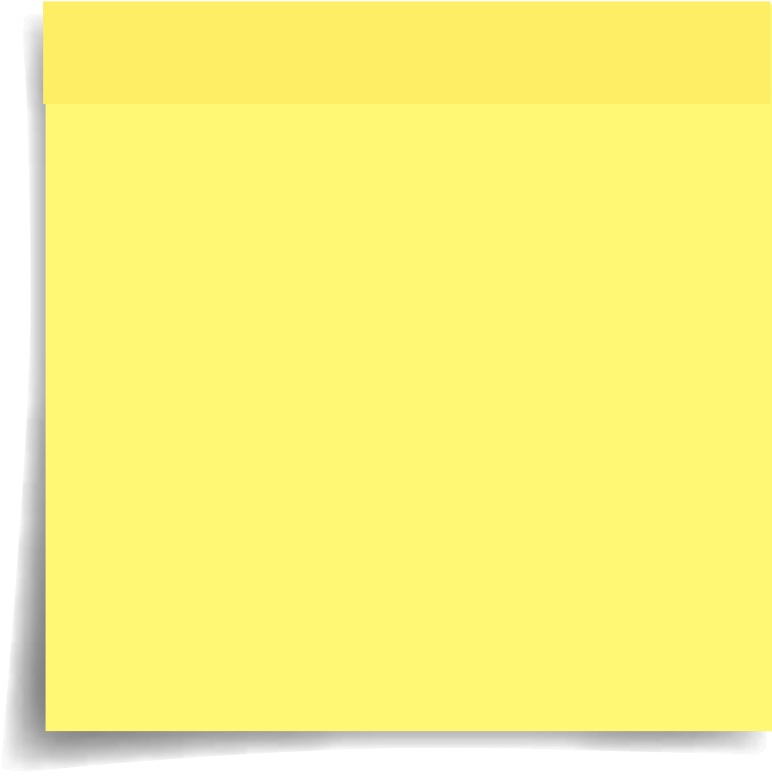 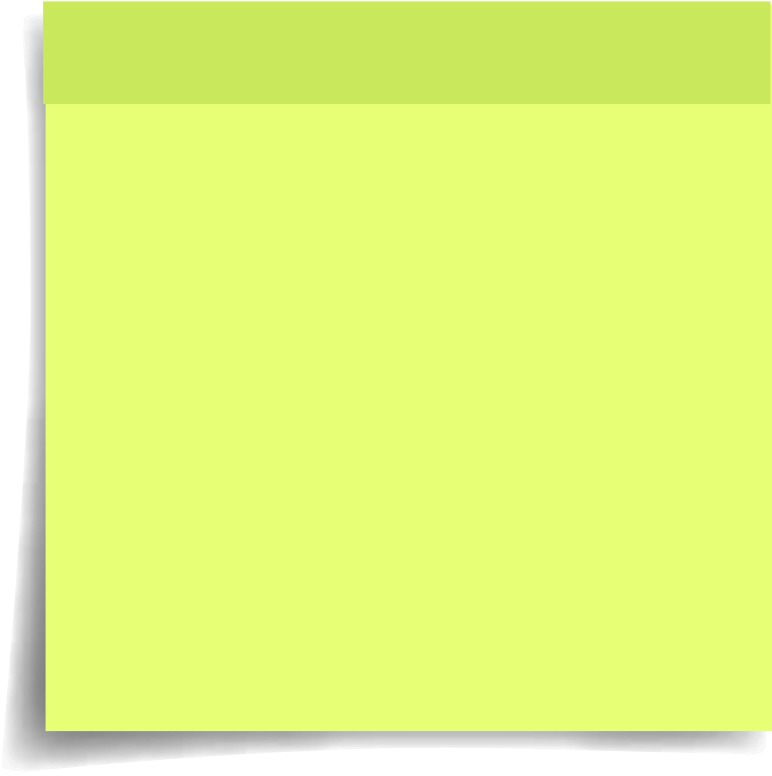 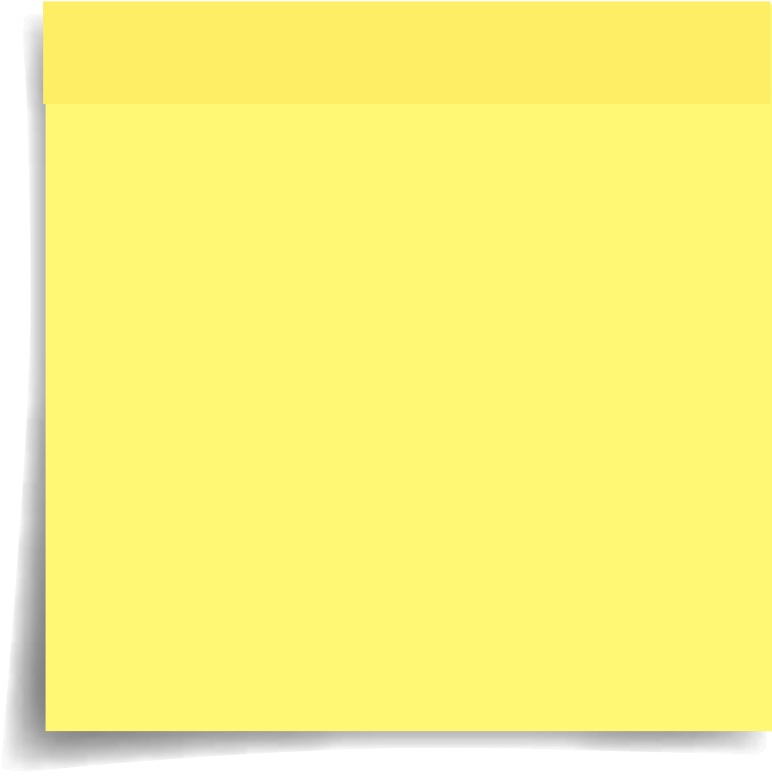 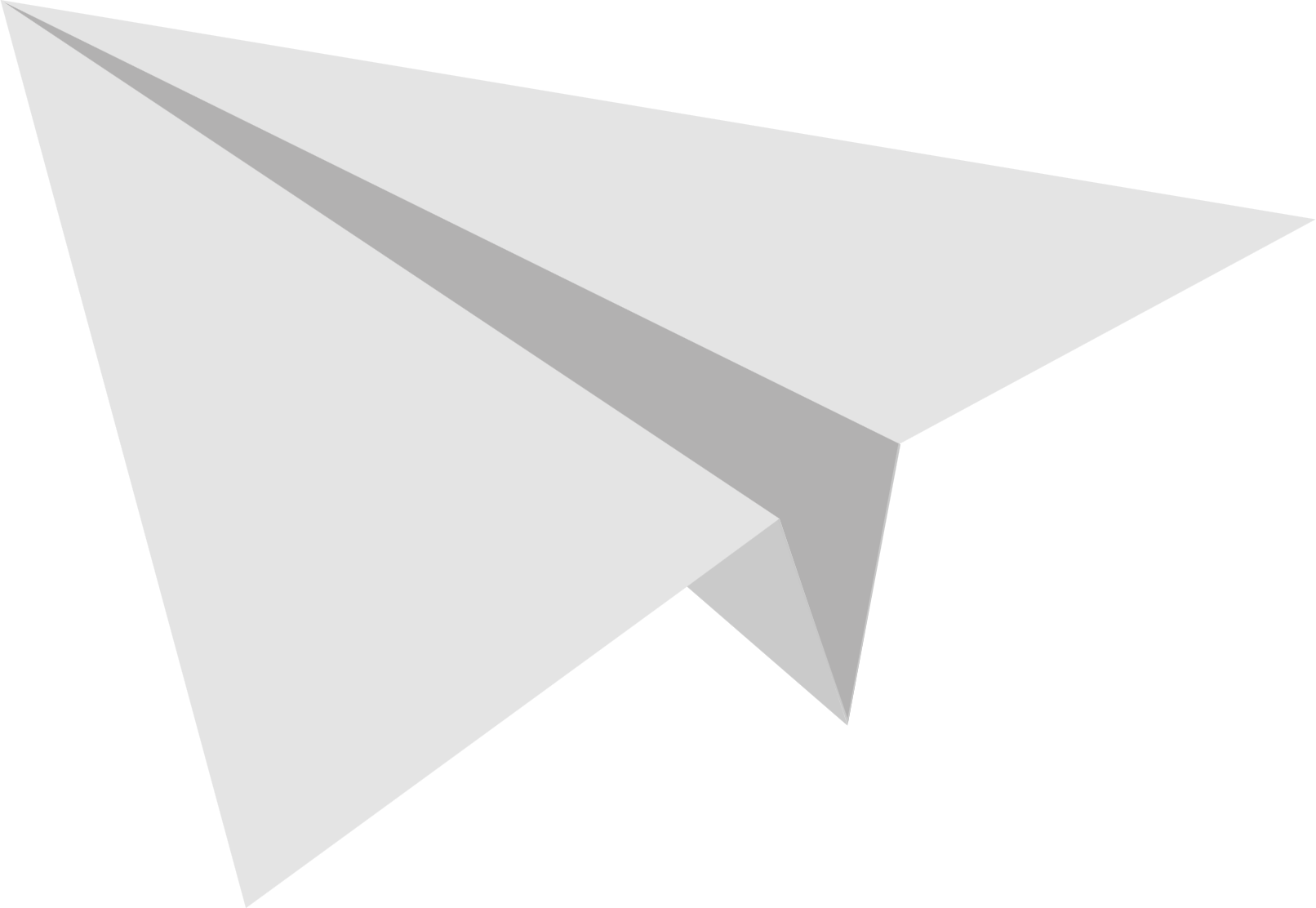 Lorem ipsum dolor sit amet, consectetur adip is cing elit. Nam vel quam nisl. Interdum et males uada fames ac ante ipsum primis in fauci bus.
Lorem ipsum dolor sit amet, consectetur adip is cing elit. Nam vel quam nisl. Interdum et males uada fames ac ante ipsum primis in fauci bus.
Notes
Lorem ipsum dolor sit amet, consectetur adip is cing elit. Nam vel quam nisl. Interdum et males uada fames ac ante ipsum primis in fauci bus. Duis
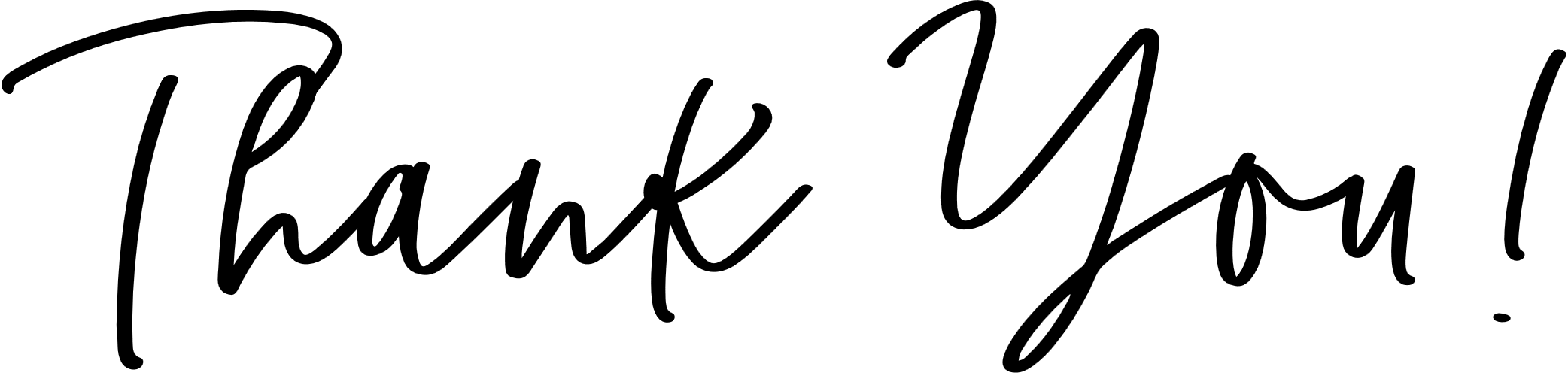 This Presentation is Prepared by
Your Name Here
“Vestibulum ante ipsum primis in faucibus orci luctus et ultrices posuere cubilia Curae; Suspendisse sem neque, tincidunt eget dolor nec,
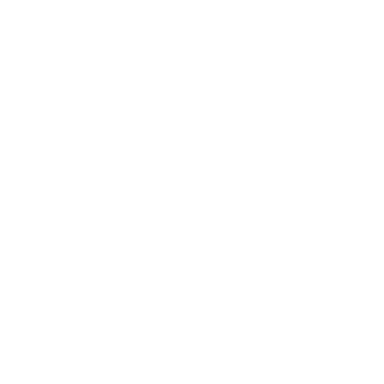 This Template is Free to Use under Creative Commons Attribution License  You can Mention Us “By : MyFreeSlides.com” in a Slide Footer or Keep this Credit Slide in your work!

Photo/Graphics/Icons/Designs Credits:
pixabay.com, pexels.com
&
Microsoft Inc., TrueMitra Designs
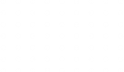 CREDITS
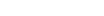 *PowerPoint is a registered trademark of Microsoft Corporation in the United States and/or other countries. We are not affiliated, connected or associated with Microsoft Corporation or Google Inc.
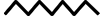 This Presentation was made with the help of
My Free Slides.com
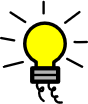 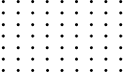 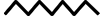 Get More Presentations
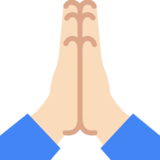 Please Give your feedback to our Hard work Here